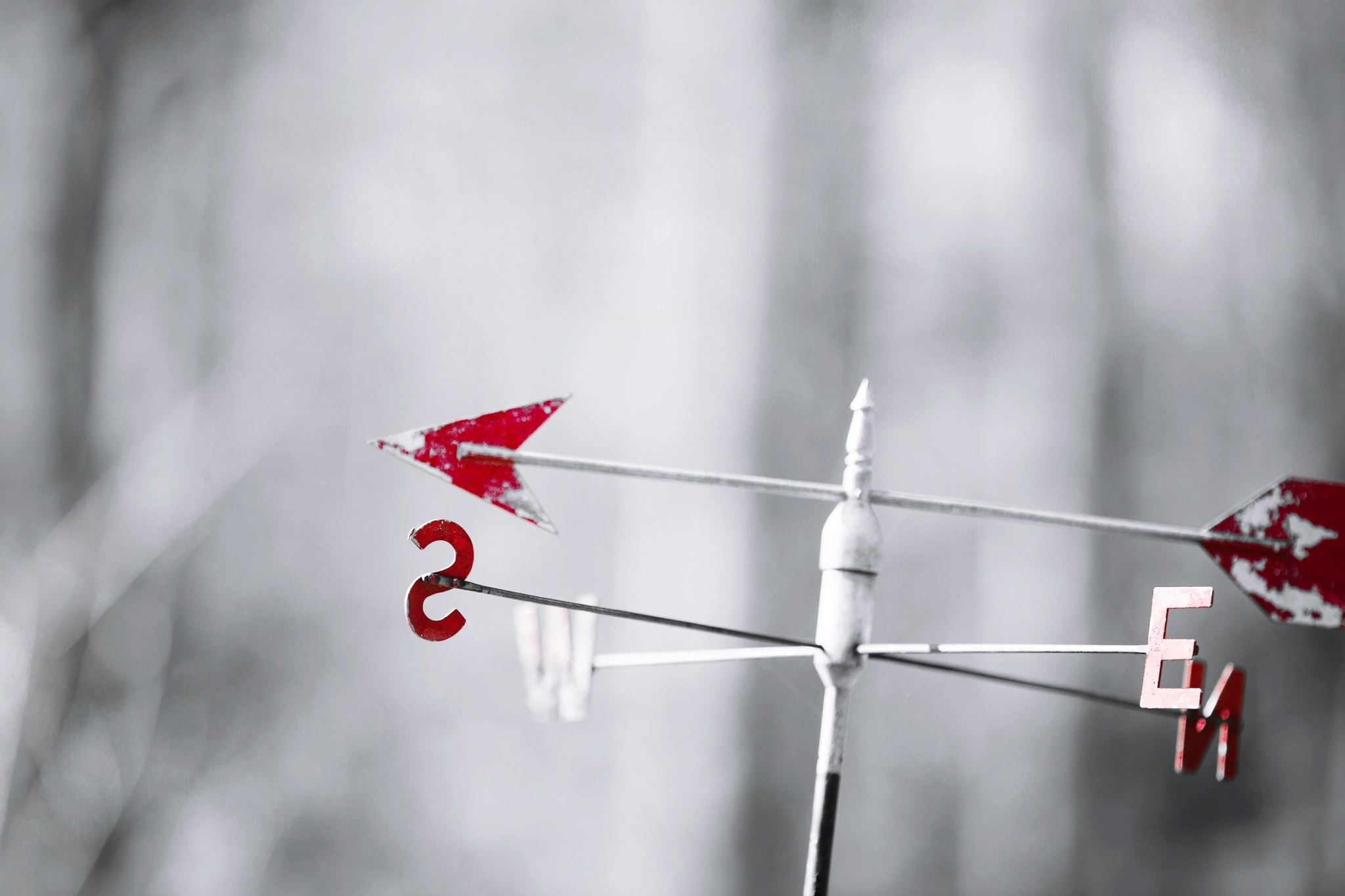 TNM 5783 (2020)BIOMATERIAIS: Propriedades e Avaliação
CRITERIOS DE AVALIAÇAO DA DISCIPLINA
AVALIAÇÕES
Estrutura recomendada para a Seminário / Monografia:
Título
Resumo
Introdução (revisão bibliográfica, aplicações em saúde, produtos/tecnologias existentes ou similares)
Identificação do(s) material(is) utilizado(s) e suas propriedades físico-químicas e biológicas
Síntese/ Processamento/ Requisitos de Funcionalidade
Proposição de testes para avaliação da biocompatibilidade e/ou discussão da validação de novos testes 
Referências Bibliográficas

SEMINÁRIO EM GRUPO: Tempo de apresentação de 10-15 minutos;  Formato Aberto (síncrono, vídeos gravados, uso de mídias e redes sociais) 
MONOGRAFIA: máximo de 20 páginas
Avanços nas tecnologias de caracterizações físico-químicas e biológicas em biomateriais e dispositivos médicos
 Tecnologias de Organ-on-a-chip no contexto da Biocompatibilidade e dos 3Rs
 Métodos in sílico para Biocompatibilidade (Novas abordagens AOP / IATA)
 COVID-19 – Biomateriais, Dispositivos Médicos e EPIs 
 Aplicações dos Biomateriais na Medicina Regenerativa e Engenharia Tecidual (Traumatologia e Ortopedia, Cardiovascular, Gastrointestinal, Pele – Curativos, Drug Delivery, etc) 
 Uso de impressão 3D para a produção de Scaffolds 
 Tecnologias de Bioimpressão
 Materiais utilizados como biotintas para engenharia tecidual
TEMAS PROPOSTOS
BIBLIOGRAFIA BÁSICA
B.D.Ratner, A.S.Hoffman. Biomaterials Science – Na Introduction to Materials in Medicine
 A.Ravaglioli, A.Krajewski. Bioceramics – Materials, Properties and Applications
 MariaVallet-Regi. Introduction to the World of Biomaterials
 R.L.Oréfice, M.M.Pereira, H.S.Mansur. Biomateriais – Fundamentos & Aplicações.
 HENCH,L.L., ETHRIGE,E.D. Biomateriais.AcademicPress.NewYork.
PERIÓDICOS RELEVANTES
Biomaterials: https://www.journals.elsevier.com/biomaterials
ActaBiomaterialia: https://www.journals.elsevier.com/acta-biomaterialia
Journal of Biomedical Materials Research PartA: http://onlinelibrary.wiley.com/journal/10.1002/(ISSN)1552-4965
Artificial Organs: http://onlinelibrary.wiley.com/journal/10.1111/(ISSN)1525-1594
Nature Materials: http://www.nature.com/nmat/index.html?foxtrotcallback=true
Journal of Applied Polymer Science: http://onlinelibrary.wiley.com/journal/10.1002/(ISSN)1097-4628
Macromolecules: http://pubs.acs.org/journal/mamobx
Journal of Cardiac Surgery: Journal of Cardiac Surgery
Links de Interesse
Biological evaluation of medical devices (ISO10993): https://www.iso.org/ics/11.100.20/x/
ANVISA: http://portal.anvisa.gov.br/produtos-para-a-saude
ABNT/ASTM – BASE DE DADOS AGUIA-USO: https://www.gedweb.com.br/aplicacao/usuario/asp/pre_cadastro.asp
Society for Biomaterials: http://www.biomaterials.org/
MEDLINE(free): http://www.healthgate.com/
MD&DI: http://www.devicelink.com/mddi
Biomednet: http://www.bmenet.org/BMEnet/
Biomatnet: http://www.biomat.net/
PORTAL CAPES: https://www-periodicos-capes-gov-br.ez67.periodicos.capes.gov.br/index.php?